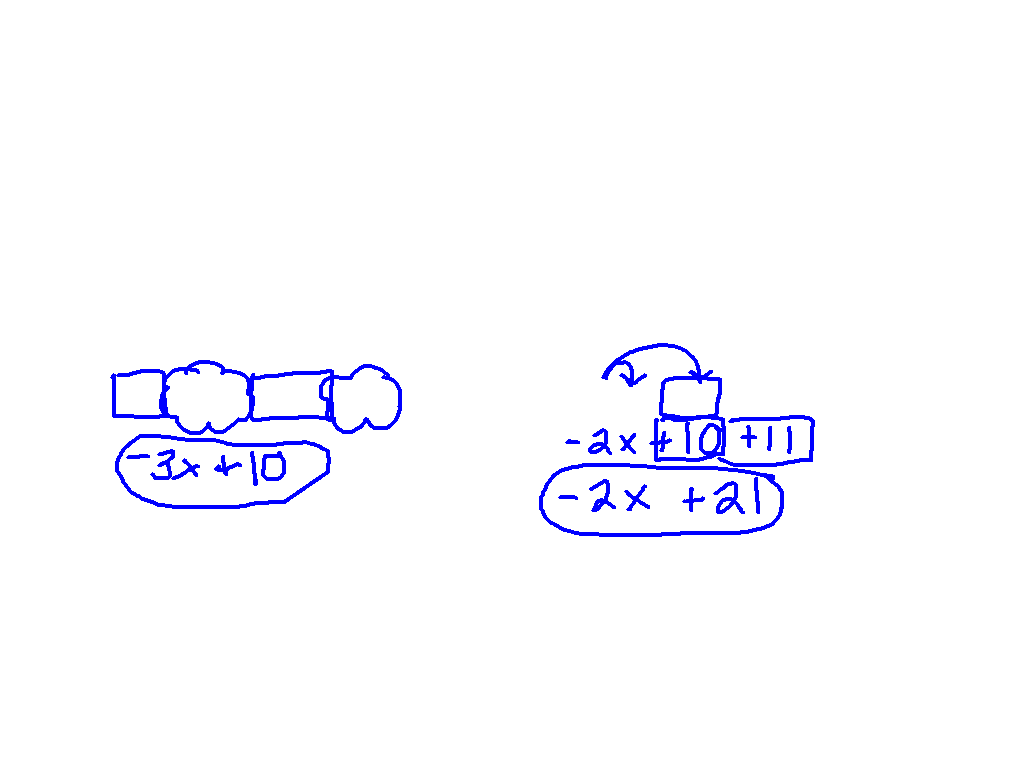 Starter Challenge
Combining Like Terms
Distributive Property
Simplify:

1)  2x + 12 – 5x - 2
Simplify:

2)  -2(x – 5) + 11
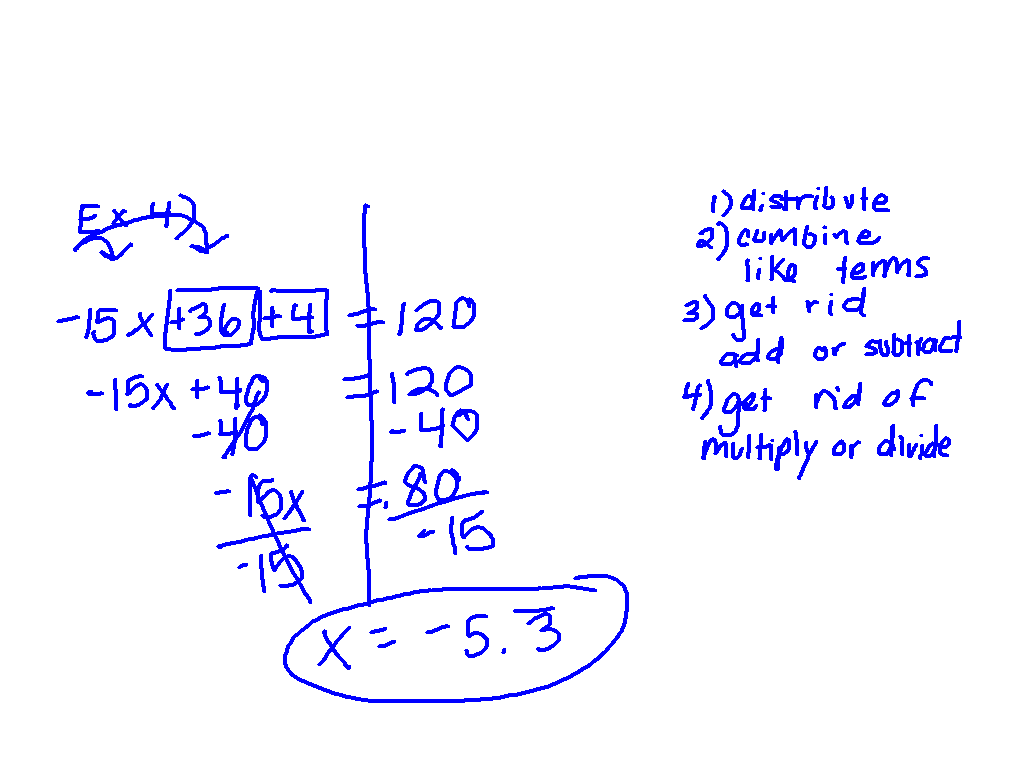 Distributive / Combining equation
3(-5x + 12) + 4 = 120
What am I doing?
Solve the equations on a separate sheet of paper. There are 6 problems.  


Find the answer (circled) and write the problem number above it.  

Cut out the 7 pieces.  

Match the problems and the answers.  (They will be facing each other.)

You are making an animal.  
Exit ticket
2(x + 13) - 7